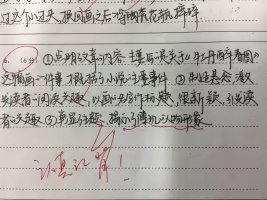 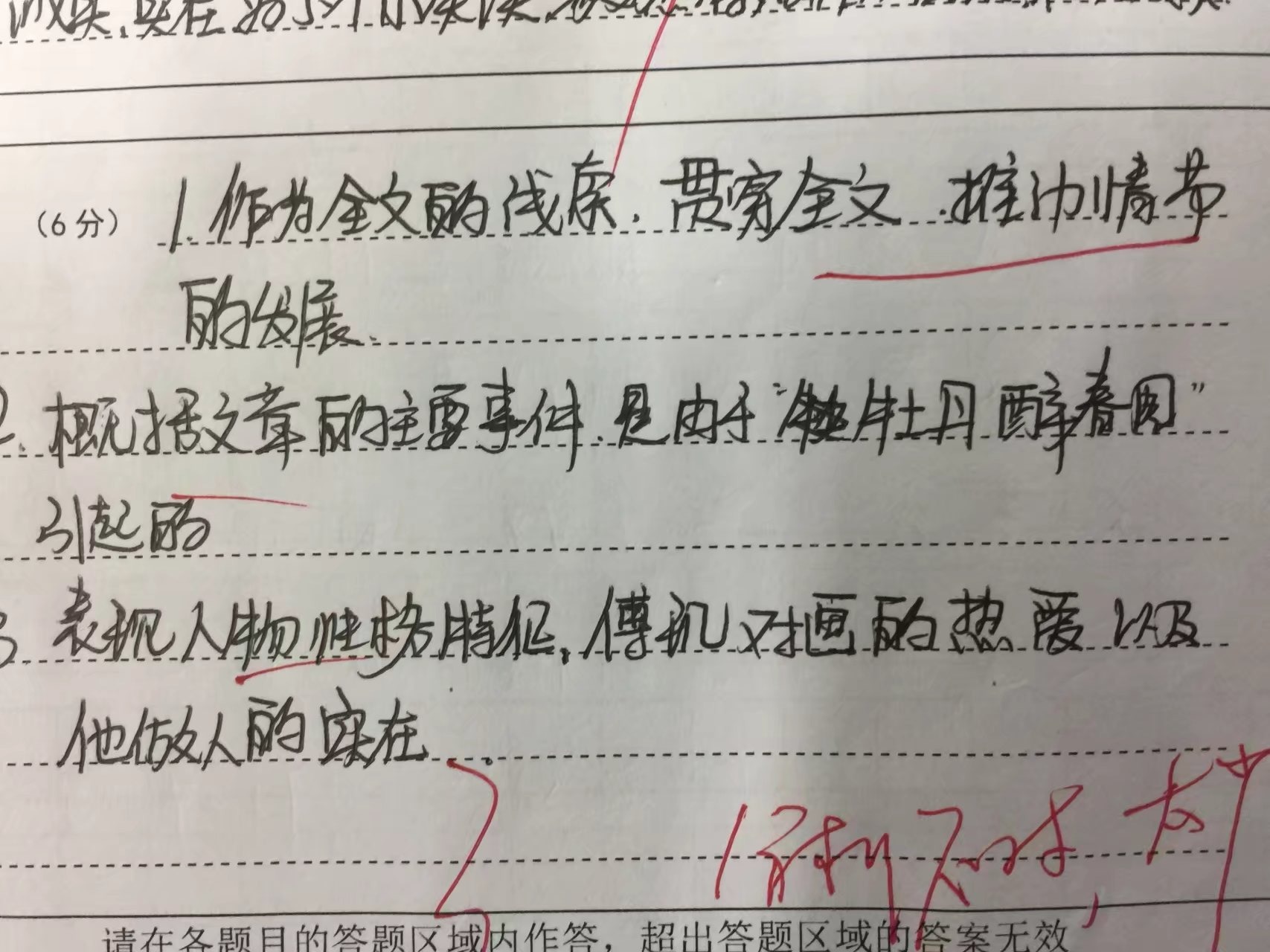 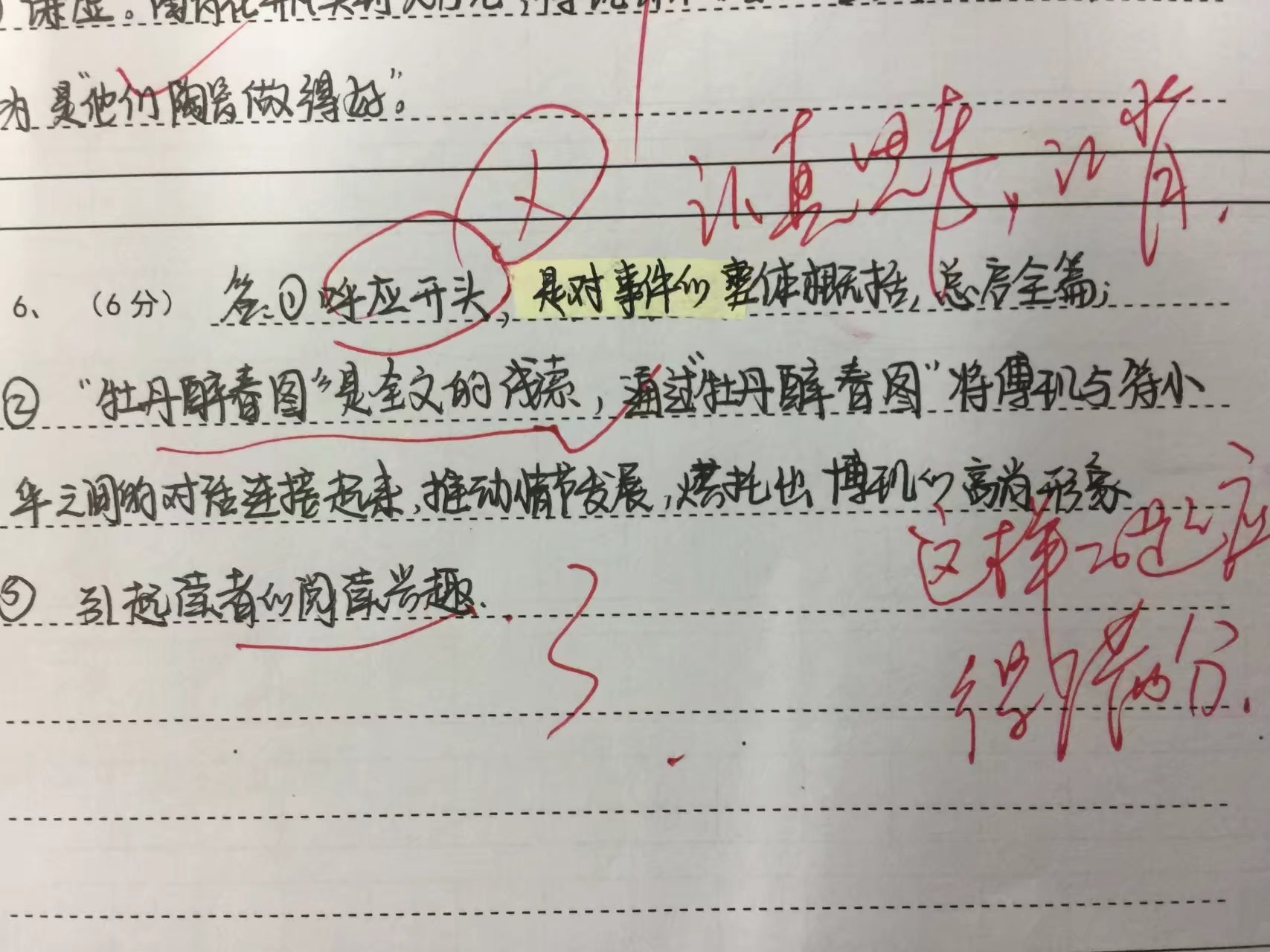 先
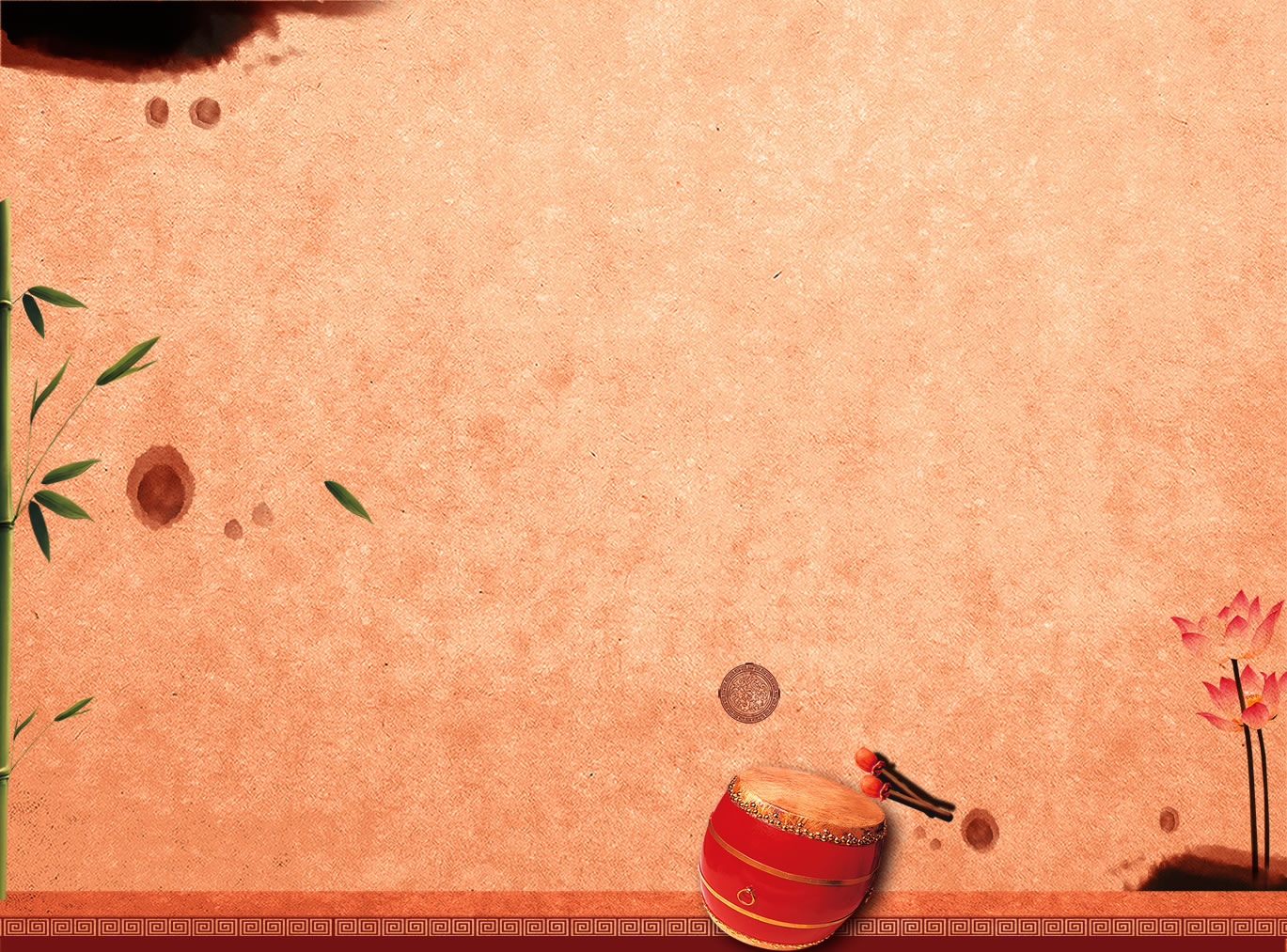 高三语文复习之小说鉴赏
小
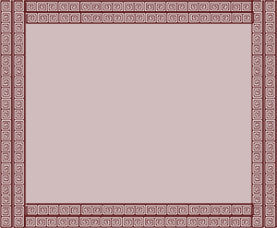 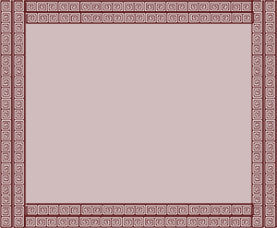 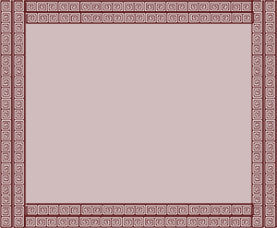 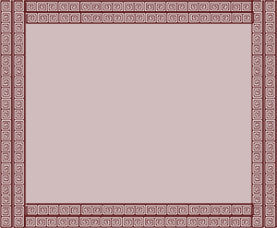 说
标
题
一、激趣导入
先看一看几部影视剧的标题
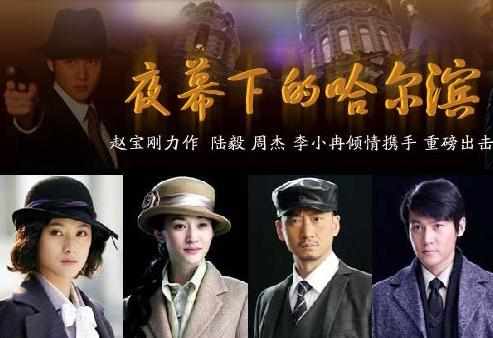 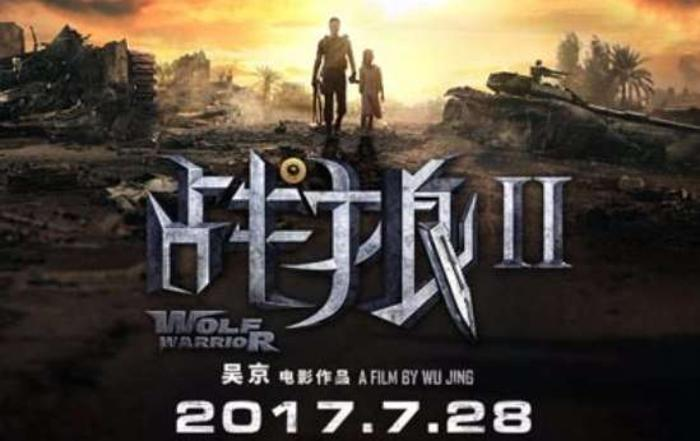 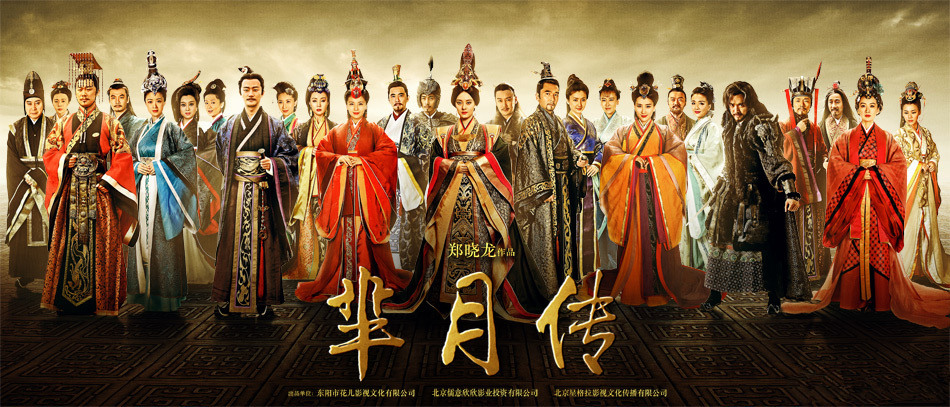 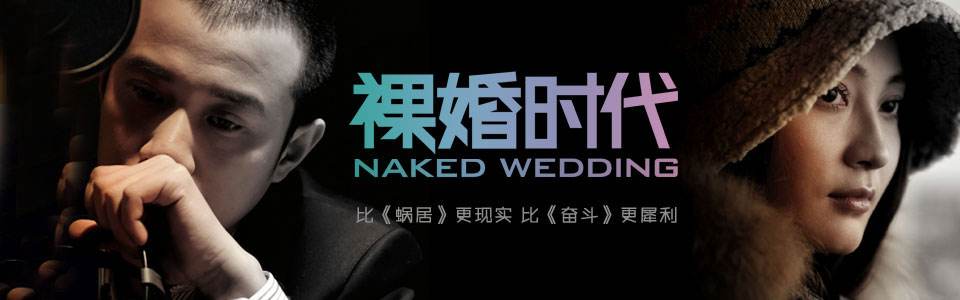 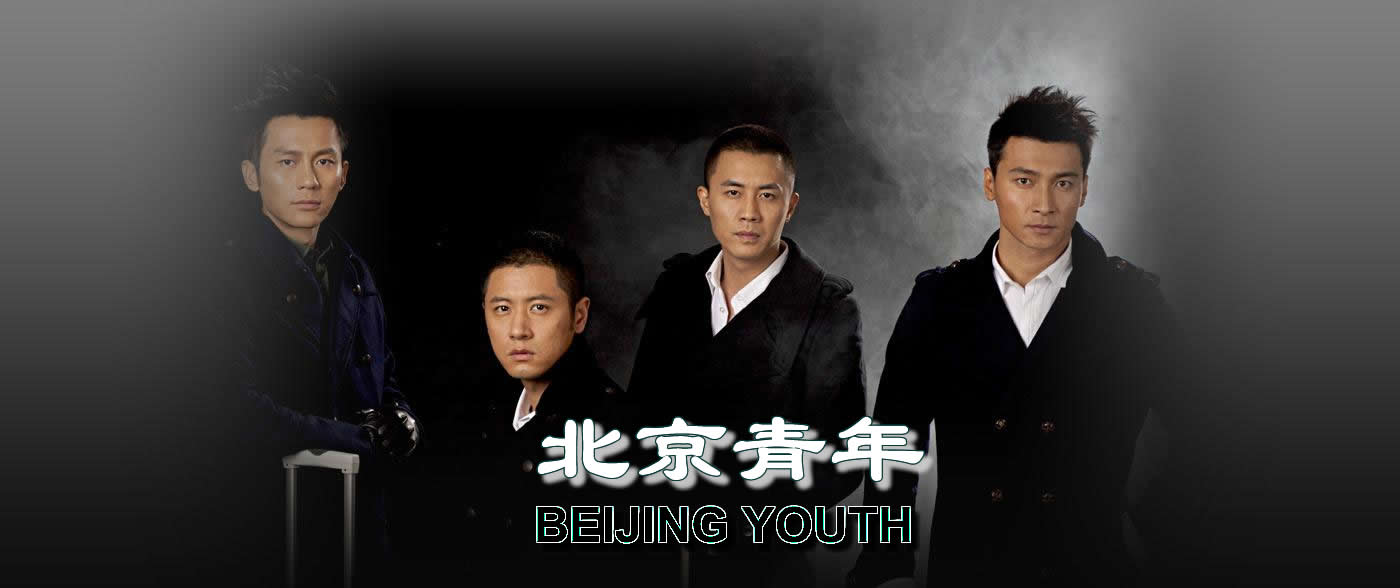 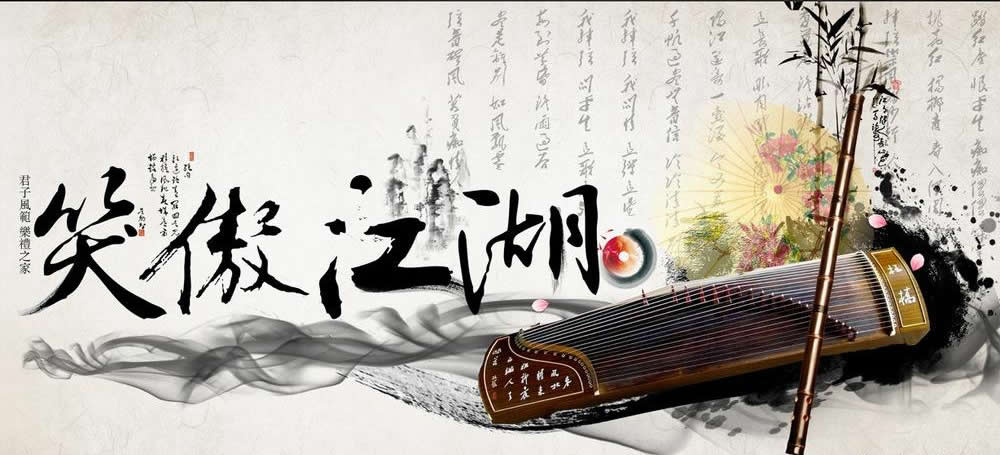 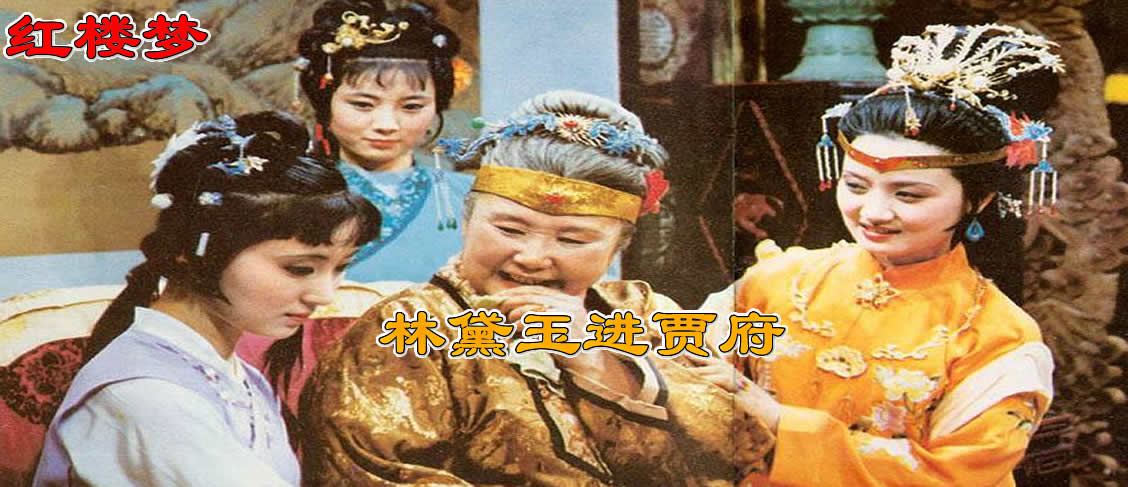 作者为何会取这些标题？从这些标题中你看出了什么？
明确小说中人物
《芈月传》 
《裸婚时代》 
《北京青年》 
《笑傲江湖》 
《林黛玉进贾府》
 《夜幕下的哈尔滨》
《战狼》
暗示小说内容特征
地点，人物
暗含主人公以及时代的特点
交代人物，概括情节
环境，地点
交代人物以及人物特征
再来看几组熟悉的小说标题
1、以人物（形象）为题。《孔乙己》《阿Q正传》
2、以事件为题。《宝玉挨打》《失街亭》
3、以地点、时间、背景为题。《荷花淀》《晚秋》
4、以线索为题。《药》《项链》
二、考点解读
关于小说标题高考考什么、怎么考？
明确考查的角度：
1、理解小说标题的含义。
2、体会小说标题的作用（用意）。
3、拟写小说标题。
4、与探究题结合在一起考查。
其中，对小说标题作用的体会是重点，因为它涵盖了对小说标题含义的理解以及标题的用意的理解。
知晓命题形式：
1.结合文本，谈谈本文以“××”为题目有什么好处（寓意）。
2.把标题“××”改为“××”，你认为是否合适，谈谈你的观点和理由。
3. 这篇小说为什么要用“××”做题目？
三、真题引路，探究角度
小说标题一般有什么作用？
小结：标题的作用
*始终围绕小说的要素理清思路全面组织答案
1.人物（为塑造和突出人物形象服务,表现人物情感）
2.情节（是小说的线索；暗示了情节的发展或推动了故事情节的转折）
3.环境（交代时间、地点、环境，交代故事展开的背景，渲染（烘托）环境氛围）
4.主题（表明作者的观点态度，寄托作者情感。暗示主题 ）
5.线索（贯穿全文。明线、暗线）
6.悬念（激发阅读兴趣）
7.手法（运用一定的手法,如比喻、象征、讽刺等，一语双关，对主题的表现起暗示、画龙点睛的作用。 ）
四、请你评分，规范答题
阅读小说《走眼》
题目：这篇小说为什么要用“走眼”做题目？（5分） 【请你评分】
考生甲：升华主题，赵老板和李老板的“走眼”形成截然相反的对比，升华了文章的主题；凸显人物，文章在“走眼”这一事件中，生动地塑造和刻画了赵老板这一人物形象。

考生乙：文章紧紧围绕着“走眼”这一中心事件展开；赵老板和李老板的“走眼”与否形成对比，凸显文章主题；“走眼”与否引人入胜，激发读者的阅读兴趣。
这篇小说为什么要用“走眼”做题目？（5分）
【答案】　①情节上，“走眼”是贯穿全文的线索。小说的中心情节“买玉”紧紧地围绕着赵老板从不“走眼”这一明线和李老板“走眼”这一暗线展开②形象上，文章于赵老板的不“走眼”和李老板的“走眼”截然相反的对比中，塑造了赵老板阅历丰富、洞悉人心、为人仗义、精通业务的商人形象；③主题上，“走眼”在文中具有正话反说的效果，较好的揭示了经商与做人一样，都应该诚信、宽厚、与人为善的主旨。
小结：小说标题的作用答题不要忘了
人   物
标   题
环  境
情  节
主   旨
四级循环推理
五、实战演练
阅读小说《黄昏》
【问题】小说以“黄昏”为题，有什么深刻意蕴。
五、实战演练
【问题】小说以“黄昏”为题，有什么深刻意蕴。
【参考答案】①交代故事发生的时间和特定的自然环境：一个暮色苍茫的黄昏，为人物活动安排了一个模糊、昏暗、清冷的背景。②“黄昏”，推动故事情节发展，因为黄昏，老人才未发现丢失香皂，年轻人也因黄昏没有看到香皂，而是自己露出破绽，才有最后意外发现香皂。③揭示小说主旨，是心情沮丧的写照。暗示人性中，心理有如黄昏一般阴暗，使用卑鄙的手段骗取他人的信任。④小说以揭露人性的晦暗为主题，黄昏恰好与小说主题的基调相谐调。（1点2分，3点即可）
温馨提示
思考全面、抓住要点
紧扣文本、具体分析
语言规范，表述鲜明
六、课外延伸
阅读迈尼尔的《战争》，回答问题。
（1）下列对小说相关内容和艺术特色的分析鉴赏，最恰当的两项是（5分）
（2）小说中的女主人公有哪些性格特点？请简要分析。（6分）
（3）小说以“电话”为枢纽连接人物、安排情节。这样处理有什么作用？请简要分析。（6分）
（2）小说中的女主人公有哪些性格特点？请简要分析。（6分）
①大方热情、机智幽默，懂得及时化解生活矛盾；②乐观向上、热爱生活，战争和不幸都不能阻止她对美好生活和爱情的追求；③善良真诚、理性克制，有责任感，关心母亲，思念儿子，真诚待“我”。
（3）小说以“电话”为枢纽连接人物、安排情节。这样处理有什么作用？请简要分析。（6分）
1.作为文章的线索，贯穿全文，推动情节发展有条不紊地发展。两人通过电话相知相恋到分离。
2.交代战争时期的特殊环境。俩人因为战争不能经常见面，只能通过电话联络感情。
3.首尾呼应，深化主题，表达了对战争的控诉，同时书写了人性的美好。
4.制造悬念，吸引读者的注意，引发读者的阅读兴趣。情节的发展因为电话的联络而得以层层推进。
5.对塑造人物性格有帮助。两个人的性格特点在一次次通话中得以渐渐丰满起来。
（4）小说写的只是战争中的一个小故事，却用了“战争”这样一个大题目，你认为这样处理合适吗？请结合全文，谈谈你的观点。（8分）
观点一：合适。
①小故事冠以大题目，对比鲜明，强化了艺术张力；②战争是故事发生的契机与悲剧的根源，是小说构思的基础；③小说写的虽是爱情故事，但主题却是对战争的“失望”与反思。
观点二：不合适。
①小故事冠以大题目，故作高深，不符合写作的一般原则；②小说的艺术感染力源自战争中的爱情，而不是战争；③小说情节设置以小人物的坚强与不幸为主干，战争知识引起情节变化的背景。